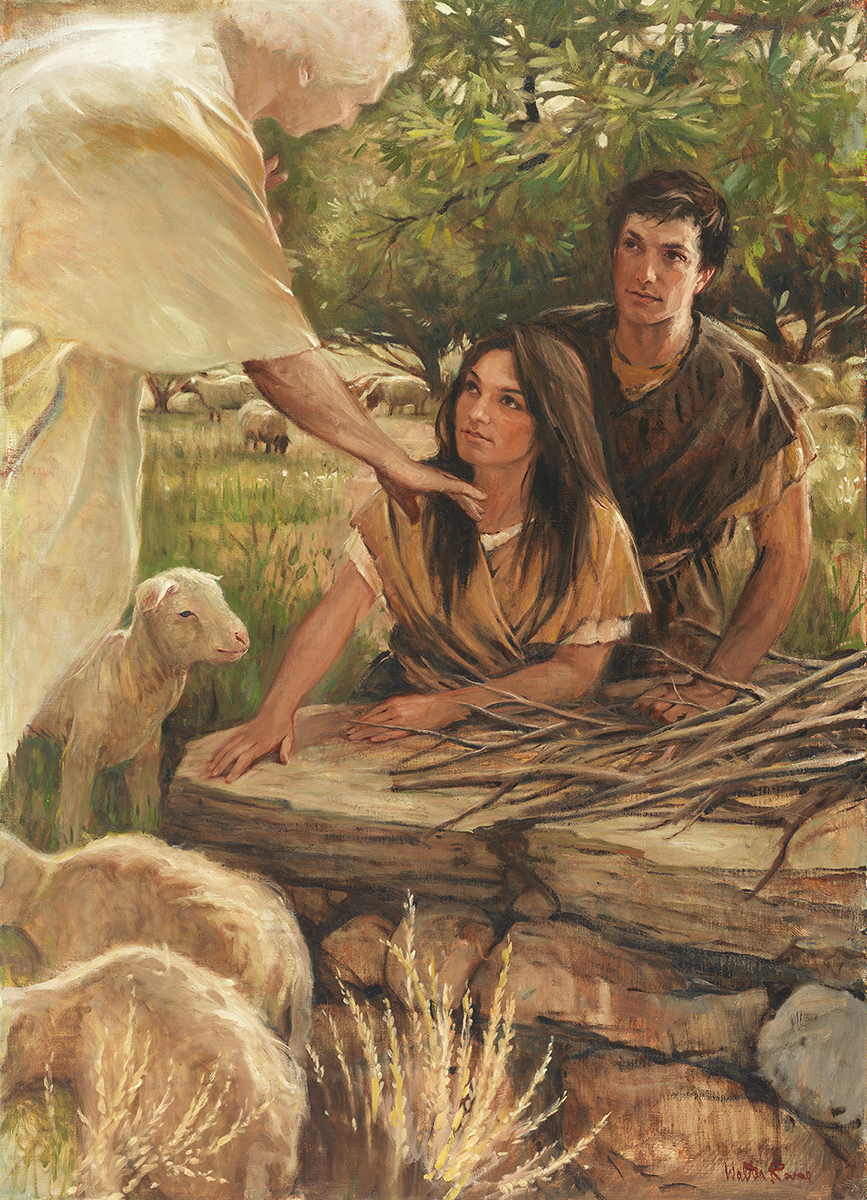 SEMINARY
Old Testament
LESSON 17
“The Godhead”
LESSON 17
Doctrine Mastery Paragraph 1.1
1.1. There are three separate personages in the Godhead: God, the Eternal Father; His Son, Jesus Christ; and the Holy Ghost. The Father and the Son have tangible, glorified bodies of flesh and bone, and the Holy Ghost is a personage of spirit (see D&C 130:22–23). They are one in purpose and are perfectly united in bringing to pass Heavenly Father’s plan of salvation.
How are They also one?
LESSON 17
God the Father
Doctrine Mastery Paragraph 1.2
1.2. God the Father is the Supreme Being whom we worship. He is the Father of our spirits (see Hebrews 12:9). He is perfect, has all power, and knows all things. He is also just, merciful, and kind. God loves each of His children perfectly, and all are alike unto Him (see 2 Nephi 26:33). His work and glory is to bring about the immortality and eternal life of man.
Which of the attributes of God the Father listed in paragraph 1.2 means the most to you? Why?
LESSON 17
Moses 1:39
For behold, this is my work and my glory to bring to pass the immortality  and  eternal life of man.
What does this passage teach you about the character of God?
How does knowing that God is the Father of your spirit influence the way you see yourself?
When have you felt God’s love in your life? How did that strengthen your love for Him?
LESSON 17
Jesus Christ
Doctrine Mastery Paragraph 1.3-1.5
1.3. Jesus Christ is the Firstborn of the Father in the spirit and is the Only Begotten of the Father in the flesh. Under the Father’s direction, Jesus Christ created the heavens and the earth. He is Jehovah of the Old Testament and the Messiah of the New Testament.
1.4. Jesus Christ does the will of the Father in all things. He lived a sinless life and atoned for the sins of all mankind (see 3 Nephi 11:10–11). His life is the perfect example of how we are to live (see 3 Nephi 12:48). He was the first of Heavenly Father’s children to be resurrected. In our day, as in ancient times, He stands at the head of His Church. He will come again in power and glory and will reign on the earth during the Millennium (see D&C 29:10–11). He will judge all mankind.
1.5. Because Jesus Christ is our Savior and our Mediator with the Father, all prayers, blessings, and priesthood ordinances should be done in His name (see 3 Nephi 18:15, 20–21).
What name is often used in the Old Testament for Jesus Christ?
How does knowing that Jesus Christ created the heavens and the earth influence how you feel about Him and His creations?
What specific teaching of the Savior brings you hope or comfort or courage?
LESSON 17
The Holy Ghost
Doctrine Mastery Paragraph 1.6-1.7
1.6. The Holy Ghost is the third member of the Godhead. He is a personage of spirit and does not have a body of flesh and bone. He is often referred to as the Spirit, the Holy Spirit, the Spirit of God, the Spirit of the Lord, and the Comforter.
1.7. The Holy Ghost bears witness of the Father and the Son, reveals the truth of all things, and sanctifies those who repent and are baptized. Through the power of the Holy Ghost, we can receive spiritual gifts, which are blessings or abilities given by the Lord for our own benefit and to help us serve and bless others.